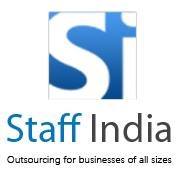 Writing Professional Email
Creating an email
Choose a subject line
Introduce yourself
Personalize the email
Shorten lengthy emails
Edit tone
Concluding an email 
Replying to emails
Be punctual
Craft a specific response 
Write clear instructions
Using canned responses
Keep the recipient informed
Proofread
Agenda
Choose a subject line 

Introduce yourself 

Personalize the email 

Shorten lengthy emails 

Edit tone 

Concluding an email
Creating an Email
Choose a Subject Line
Customize the subject line. Subject lines are important because they often determine whether an email is opened or not. 

Keep the subject line brief and specific, and place the most important word at the beginning. 

Be careful not to use all capital letters or excessively use punctuation, like exclamation points. 

Avoid using negative language in the subject line. We want to be sure that the receiver does not have an unfavorable reaction to the email before opening it.
Introduce Yourself
Introduce yourself. Similar to using the receiver’s name, you should also use your name to personalize the email. After all, this should be framed as a conversation between two people rather than a transaction between two entities. 

 In addition to your name, include your title and contact information so that you establish some rapport for future communication. 

We already have our own signature in outlook, be sure to use this always when you contact from webmail/other site.

you can start with: Thank you for your email./Thank you for your prompt reply/I hope this email finds you well etc
Personalize the Email
Personalize the email by using the receiver name. people appreciate personalized emails that are addressed to them by their name. 

A personal email will make a stronger connection with the receiver than an informal, generic email.

Where appropriate, choose a salutation that reflects your receiver status. For example, a medical doctor should be addressed as “Dr.” 

Some key phrases can help show empathy in writing. When appropriate, you want to use these:
You’re right.
I can definitely understand.
I can see your point.
That sounds difficult.
Personalize the Email
Cultural Differences 
Recognize time zone differences: Be aware of the time difference between you and recipient. 

When including dates in e-mails, be sure to write out the month. Some cultures use the DAY/MONTH/YEAR structure while others uses the MONTH/DAY/YEAR structure. To avoid mixing up dates, write them out like this: January 13th, 2016. 

Professionalism 
Avoid use of humor. Sense of humor differs from culture to culture and context is also lost through writing.
Personalize the Email - Examples
GOOD
HiI would like to inform you that we are going to have a holiday on  31st  December 2016 . 
Please let me know if you have any urgent work for me which I need to finish before 31st Dec 2016. 
Best Regards,
BEST
Dear Sean, I trust this email finds you well. I would like to inform you that we are going to have a holiday on  31 December 2016 . 

    I’ll finish off all my pending work before the holiday. Please let me know if you have any urgent work for me which I need to finish before 31st Dec 2016. 

    I look forward to hearing from you.   Happy Weekend/have a good day! Best Regards,
Shorten Lengthy Emails
Utilize links in your email if the response is extensive. Nobody enjoys reading through long emails trying to find the solution to their problem or information they are looking for. 

Only include relevant information in your emails.

Space things out well, and use simple fonts. It's hard enough to read in your second language without having to fight to make out each letter.
Edit the Tone
You should strive to use a polite, personal, and professional tone. 

Don't use any slang or unusual words (like "err" above, "kickback" or "24/7"), contractions (don't, haven't) or abbreviations (SI, FB). Imagine that the email recipients are like your 90 year old grandma: she just wants it clear - no funny stuff that has to be defined or explained. If you have a term that must be referred to, define it clearly (not the dictionary-type, just regular language).

“Sir” or “Madam” are not appropriate for our business. So avoid using it.  

Try to be empathetic to the recipients needs when replying to their problems or questions.

Avoid using negative language in the email content. Here are some specific words that could be considered negative: "Never, unavoidable, uncertain, fear, mistakes, problems, irresponsible, unfortunate, bad, faults, delay, limited, failure, neglect, difficult/difficulties, hesitate, trouble, unclear.“
Edit the Tone
Be formal in your communication. Emails in the U.S. can be very casual in business, but other cultures are more formal. But you can use salutations  like "Hi" or "Hello” and use Mr. or Ms. 

Avoid using intense adjectives. The key is to be personable, yet remain professional. For example, avoid using phrases like: "It thoroughly disappoints me to tell you that..." "I'm extremely sorry about..." "There is no possible way..." "It hurts me to say that..."

Avoid breaking negative news at the start or end of an email. It is best to disclose negative news towards the middle of the email. This way, the recipient will not be as surprised or disconcerted when they read the news. 

Make sure to give the recipient realistic expectations - do not make promises that you or the Staff India cannot follow up on.
Concluding an email
Politely conclude your email. 

It is always a good idea to finish with a “Please let me know if you require more information or have any additional questions’’ or “Let me know if you have any further questions.” or “Thank you for your time.” 

Also, if you are expecting any reply from the recipient, then  you should write, “ I look forward to hearing from you.”  

Provide a personalized signature and end the email with “Sincerely,” or “Best Regards.”
Concluding an email - Examples
BEST
GOOD
Should you have any questions do not hesitate to
contact me.
Best Regards,

I trust that everything is now clear, should you
require more assistance please do not hesitate to
contact me.
Regards,

I hope to see you back with us again soon.
Kind Regards,
Best Regards,
Warmly,
Regards,
Greetings,
Thank you in advance,
Best Wishes,
Thank you
Be Punctual 

Craft a specific response  

Write clear instructions 

Using canned responses 

Keep the Recipient  informed
Replying to the email
Be Punctual
Make an effort to reply quickly. 
Good service is often considered quick, effective, and appreciative. Thus, you should make every effort to respond to your client/ Rob/Managers email as soon as you acquire all of the necessary information. 

The best response time is within 15 minutes. If you require more time to respond properly, you should reply them/him by informing that, you received the email and you will get back to him with all the required info .  

In today’s society, recipients conditioned to receive immediate responses to their questions, thus a quick reply can build recipients  confidence.
Write clear Message
Provide clear instructions to your client/customer. In order to make sure the recipients understand your message properly. 

Simplify your response regarding complex issues by using numbers or bullet points to clearly separate the various steps or actions that need to be taken.

Employ the ELI5 (Explain Like I’m 5) technique. Before sending instructions that are technical or extraordinarily difficult, try rereading them as if you are five-years-old so that you can ensure your recipients will understand them. The key is to remain respectful and not to treat your recipients like children.
Write clear instructions - Examples
Dear James, Sequel to my previous email regarding sending in your proctor information, please ensure to provide me his name, email, phone number, address and occupation.

Best Regards,
Dear James, Sequel to my previous email regarding sending in your proctor information, please ensure to provide the following information in the email.
Proctor's First Name
Proctor's Last Name
Proctor's Email Address
Confirm Proctor's Email Address
Proctor's Phone Number
Proctor's country of residence
Proctor's city of residence
Proctor's occupation

Best Regards,
BEST
GOOD
Keep the recipients Informed
Include additional support information to your recipients/client. 

Stay proactive in keeping your recipients/client informed and keep them posted to any updates.

Anticipate any additional needs or concerns prior to the recipient asking them.

Provide contact information so the customer/prospect can reply directly back to you.
Proofread
Proofread
Proofread your email. In a busy day, it is easy to leave out words, miss typos, repeat words, or use of the wrong punctuation. Do good spelling and grammar checks. Your credibility is coming from the email text/writing. 

In addition to grammar and word choice, try making your email look appealing by opening the page up with set margins, short and easy-to-read paragraphs, and bullet points for multiple steps.
Summary
Use the right subject line
Respond promptly
Personalize the response
Answer all the questions
Use a polite, positive and personal tone
Write clearly and simply
Proofread for mechanical errors
When in doubt, run your email/script by your supervisor or by someone who's been doing it a while
Show that you will do MORE than the basics (because everyone's doing that already)